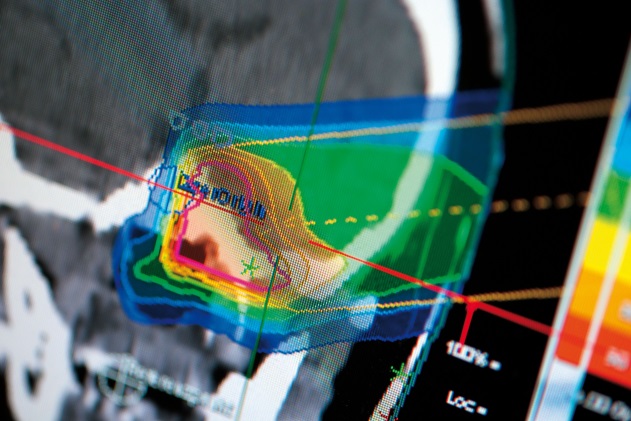 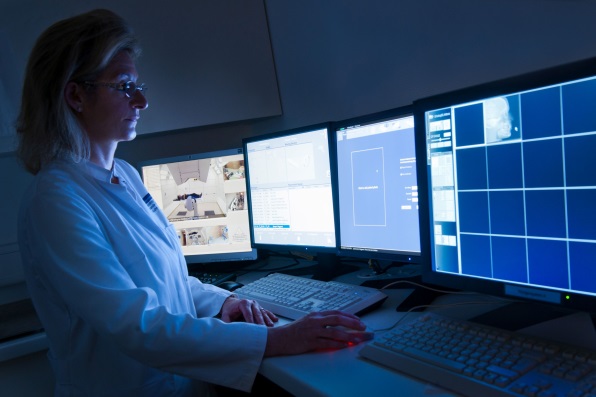 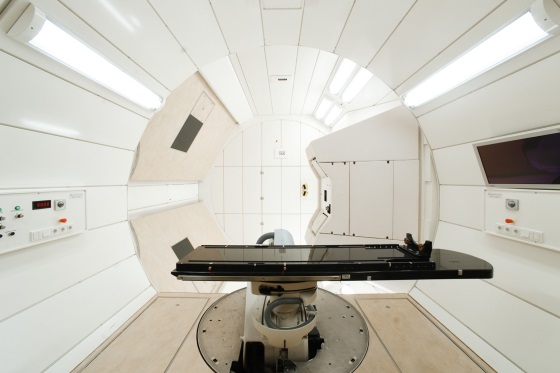 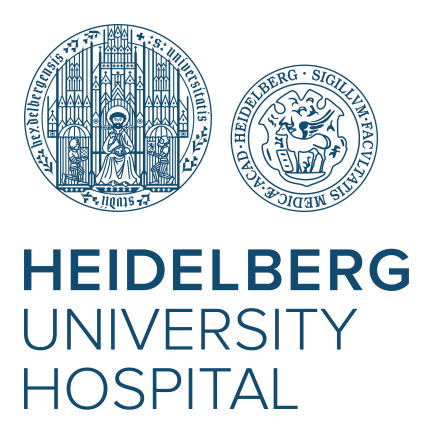 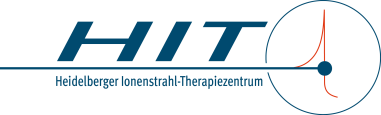 Experience from 10 years of operating accelerators for ion-beam therapy at HIT: What are the key requirements for medical facilities? 

12th December 2018 
Workshop on Accelerator Performance and Concepts (APEC)

Christian Schömers
R. Cee, M. Ellerbrock, M. Galonska, A. Peters,  C. Krantz
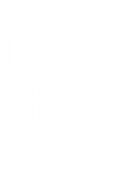 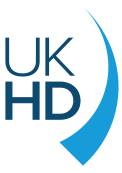 What are medical facilities?In the accelerator context
Particle Therapy Centers doing patient treatment with Protons or heavier ions
66 Protons
11 Carbon (+ p)
ptcog.ch/(Nov. 2018)Facilities in operation only.
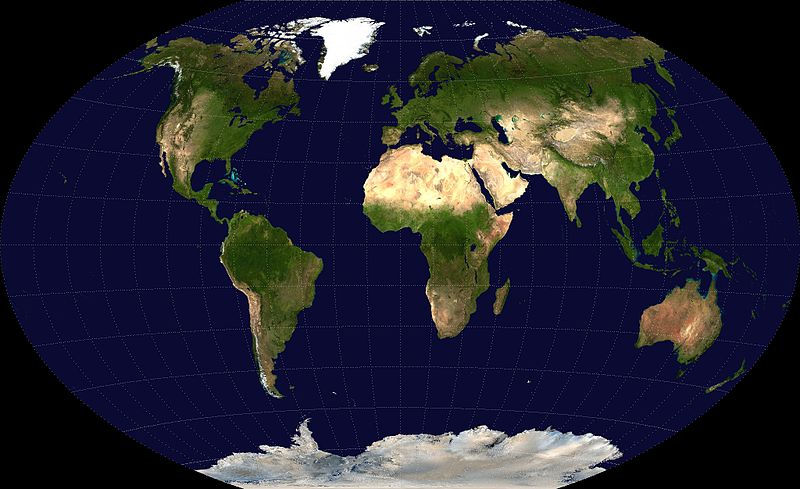 17
20
28
Rationales for ion beam therapy
Depth-dose profile: Bethe-Bloch

Range defined by starting energy (Bragg peak)

Less lateral scattering

Higher biological effectiveness 

Possibility of lateral guidance (scanning)
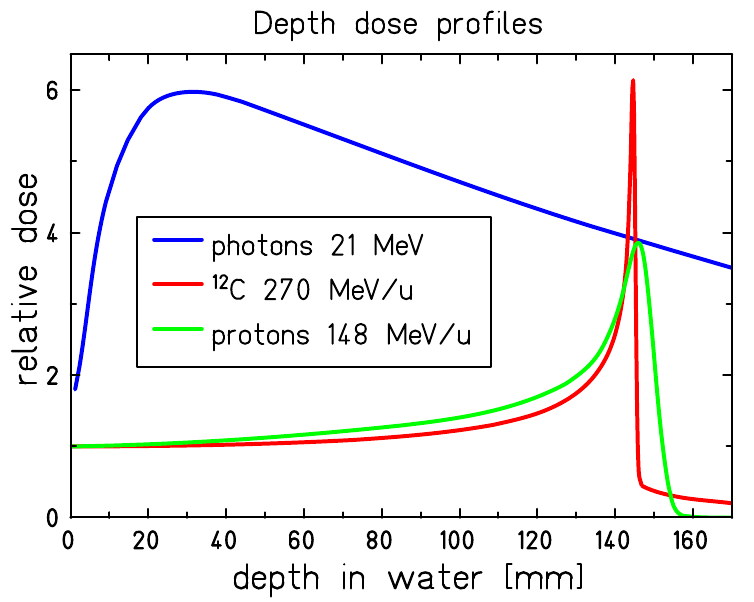 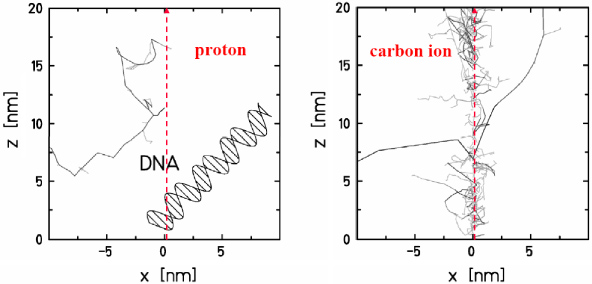 Krämer & Durante, Eur. Phys. J. D 60 (2010)
Amaldi & Kraft, Rep. Prog. Phys. 68 (2005)
How we do therapyState of the art: raster-scanning
Accelerator delivers a spectrum of ion energies
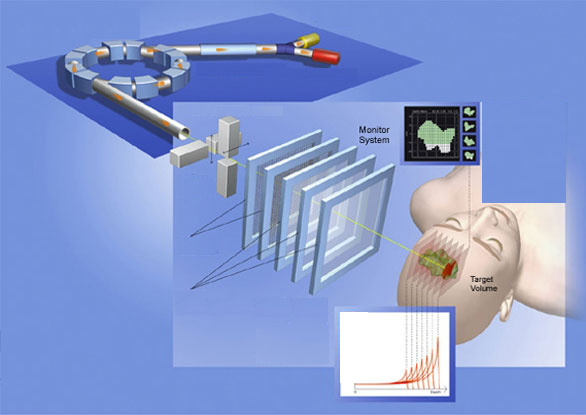 Pencil beam is 
guided by 
scanning magnets
monitored by
multi-wire chambers

ionization chambers
Spread out Bragg Peak
courtesy of Siemens Health Care
Example of a medical facility: Heidelberg Ion-Beam Therapy Center HIT
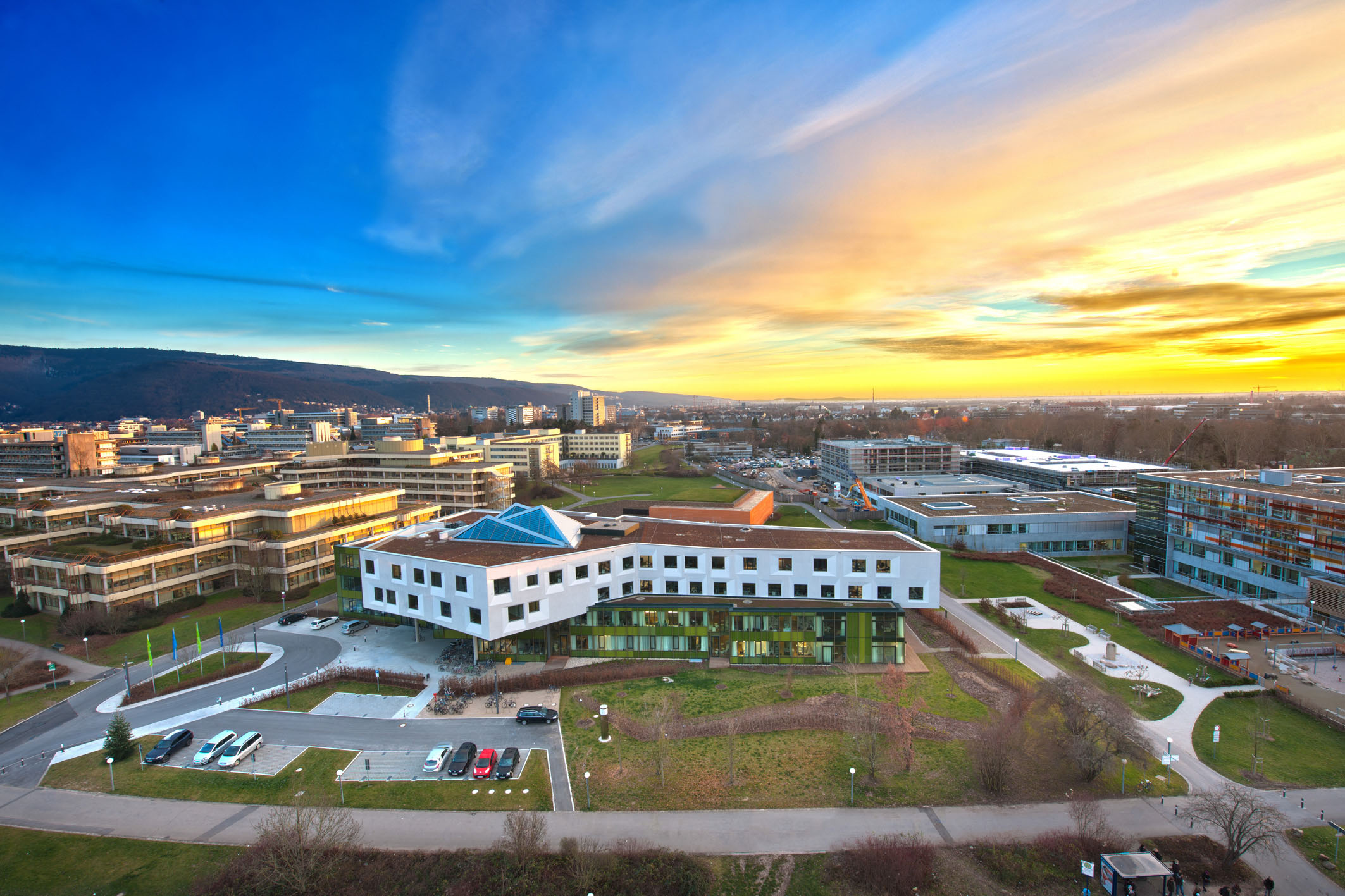 More than 5200 patients treated since Nov. 2009
Up to 71 patients treated per day
Treatment performed every day when scheduled
Surgery
Internalmedicine
Gynecology
HIT
Pediatricclinic
Radio-oncology
National Center for Tumor Diseases
Key requirements Reliability and Availability
Provide particle beams in therapy quality 335 days / year
Avoid any interruptions to guarantee therapy success
Beam precision and stability
Overview:

Facility design
Data supply
Operating concept
Maintenance concept
Facility designAccelerator layout
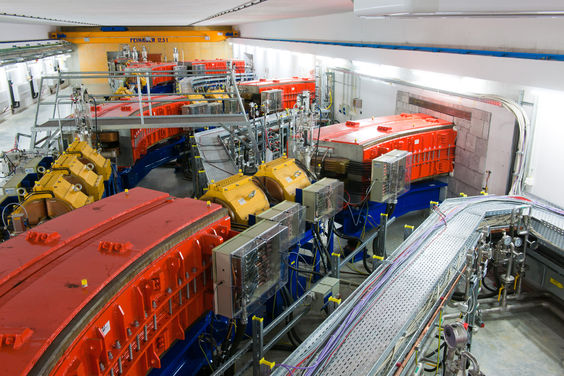 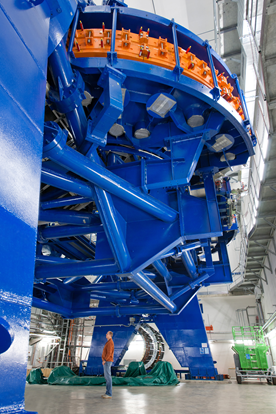 Sources 
Injector LINAC
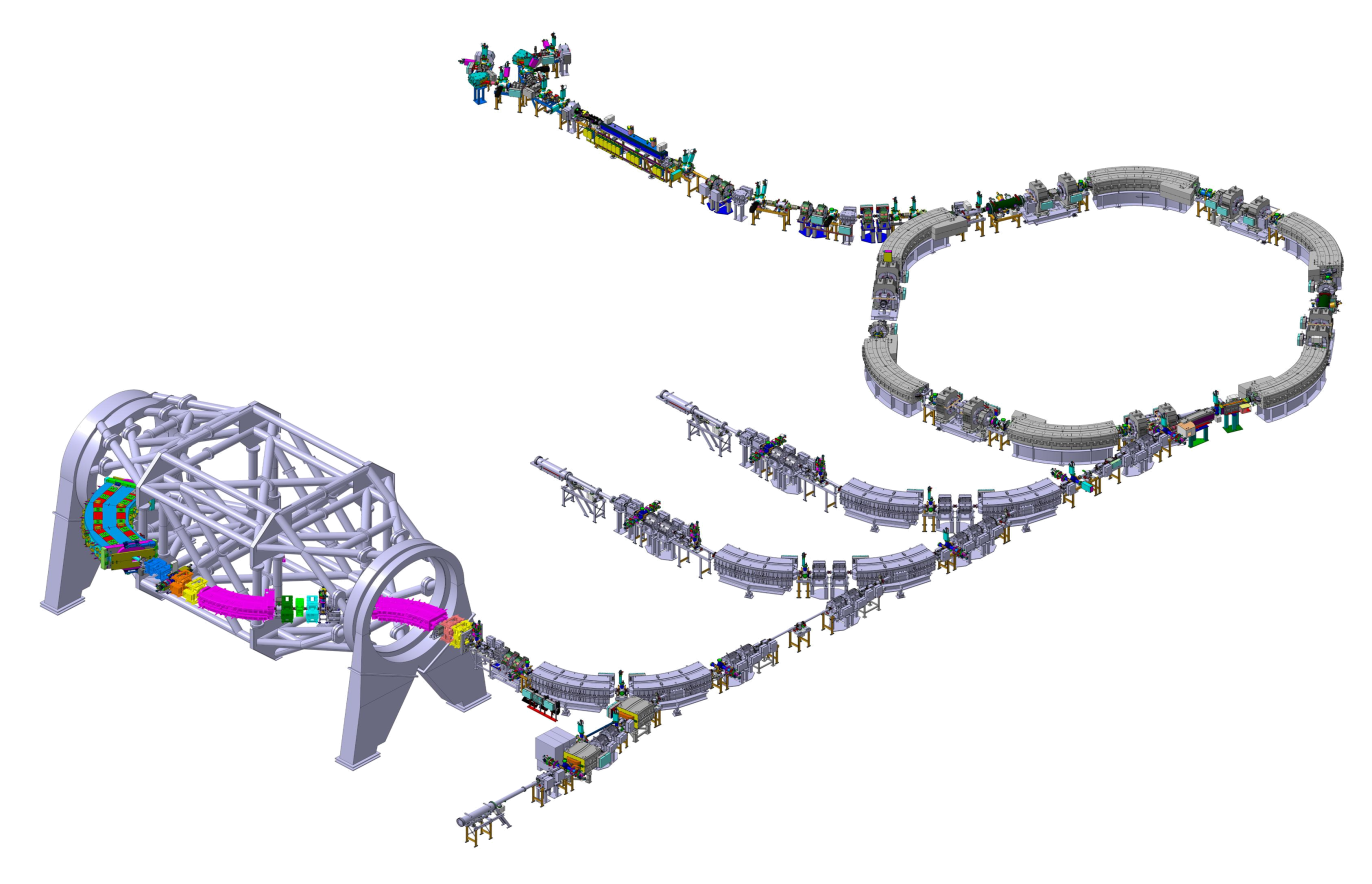 Treatment room
Synchrotron, 
(48 - 430 MeV/u)
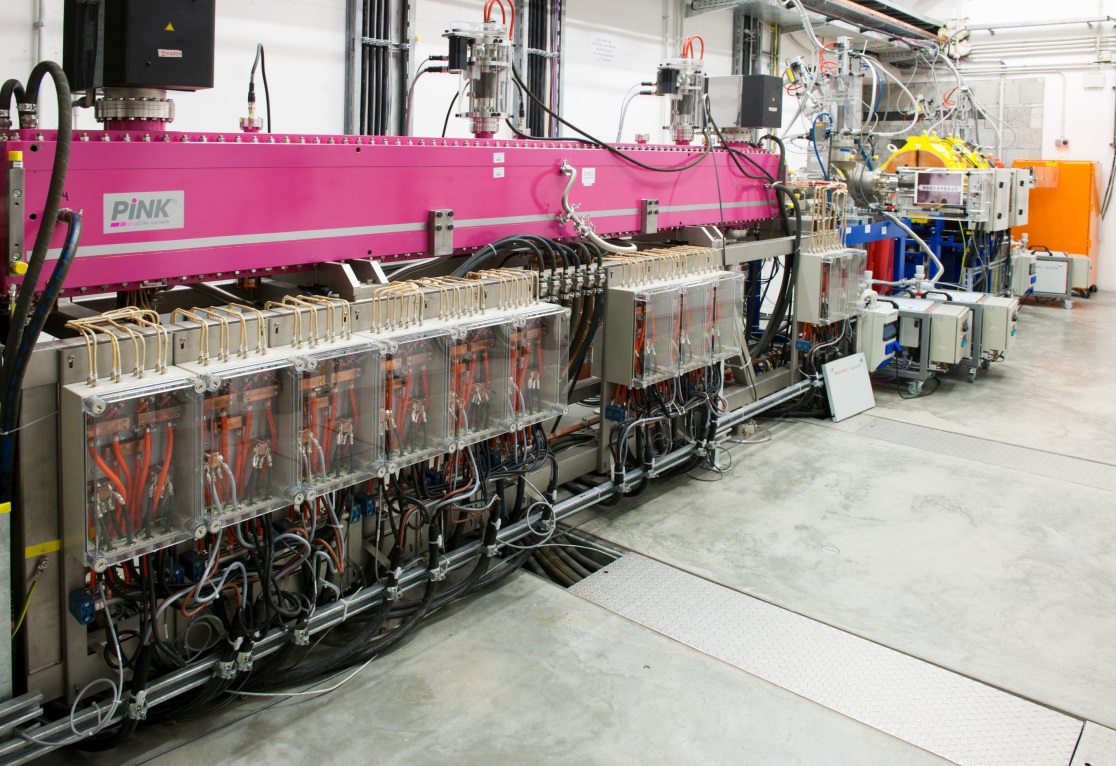 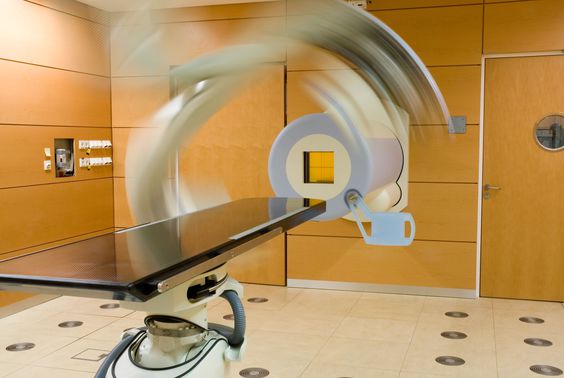 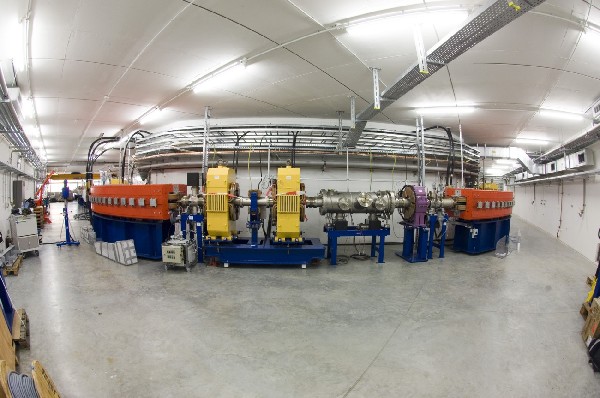 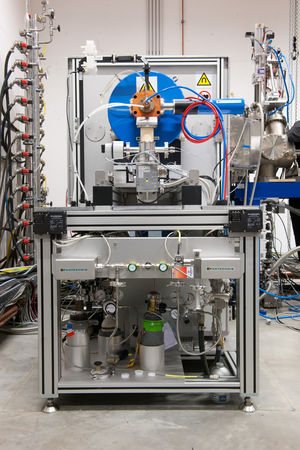 Beam transport Beam shaping
Abort systems
Facility designBasic strategy
The dose delivery must be:
Safe and precise
Redundant beam abort systems
Stable beam parameters (e.g. excellent power supplies)
Failsafe
Redundancy of important components
Sync-RF 
ECR Ion Sources 
Reliable components	
Warm iron magnets, not superconducting (decision of ~1998)
Moderate field strengths, ~ 1,5 T
Fast: reduction of cycle time only without impact on 1.+2.
Implementation of magnetic field control (2012)
Implementation of dynamic intensity control (2014)
Data supplyBeam parameter
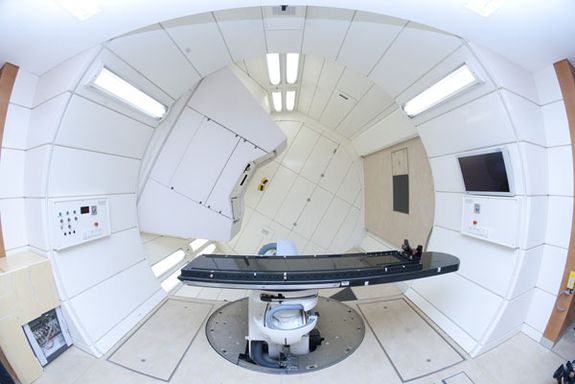 beam
Precise dose delivery requires:

Large variety of beam parameters
4 ion types 	(H, C, He, O)
255 energies 	(48 – 430 MeV/u)
4 spot sizes	(4 – 13 mm)
Intensity spectra 	(107 – 1010 part./ spill)
36 gantry angles	(0° – 360°)

A control system, that makesany combination available cycle-by-cycle
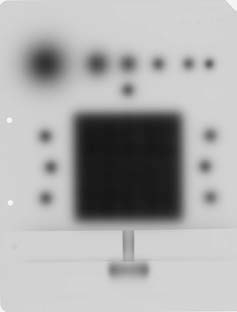 Data supplyData management
10 000 combinations per ion and target require intelligent...

Storage
Stored in a database and front end controllers
Therapy data stored in non-volatile flash memories
Change of therapy data must be acknowledged (checksum!)
Elsewise irradiation in treatment mode not executable
Check and adjustment procedures:
Only ~2 % of these combinations, covering the whole range
Daily accelerator performance check
Quality assurance by medical physics team 
Interpolation algorithm to fill entire parameter space
Operating conceptTypical therapy day
AccQA
QA,
Plan Verification
R & D 
or 
Beam adjustment
Med. Phys.QA
Patient treatment
6h       8h    10h     12h    14h    16h    18h     20h    22h    24h      2h       4h
Accelerator QA (1h): 
Measurements along the accelerator 
Beam size and position 
Particle rates and spill structure
Beam currents in LEBT-LINAC-Section
Output energy of LINAC
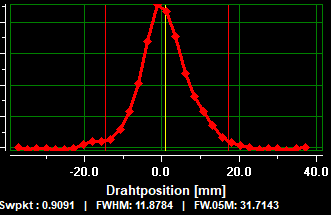 Operating conceptTypical therapy day
AccQA
QA,
Plan Verification
R & D 
or 
Beam adjustment
Med. Phys.QA
Patient treatment
6h       8h    10h     12h    14h    16h    18h     20h    22h    24h      2h       4h
Medical Physics QA (2h):
Room certification
Position and width
Beam abort systems
Patient table movement
Treatment plan verification
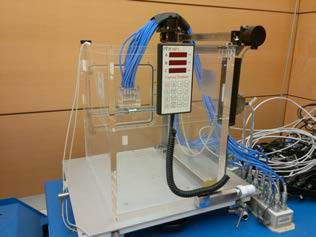 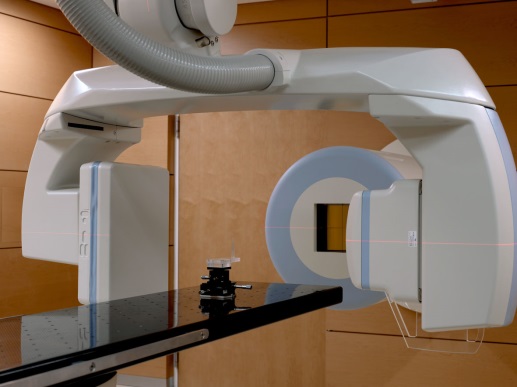 Operating conceptTypical therapy day
Room activity (15th Nov. 2018) 71 patients
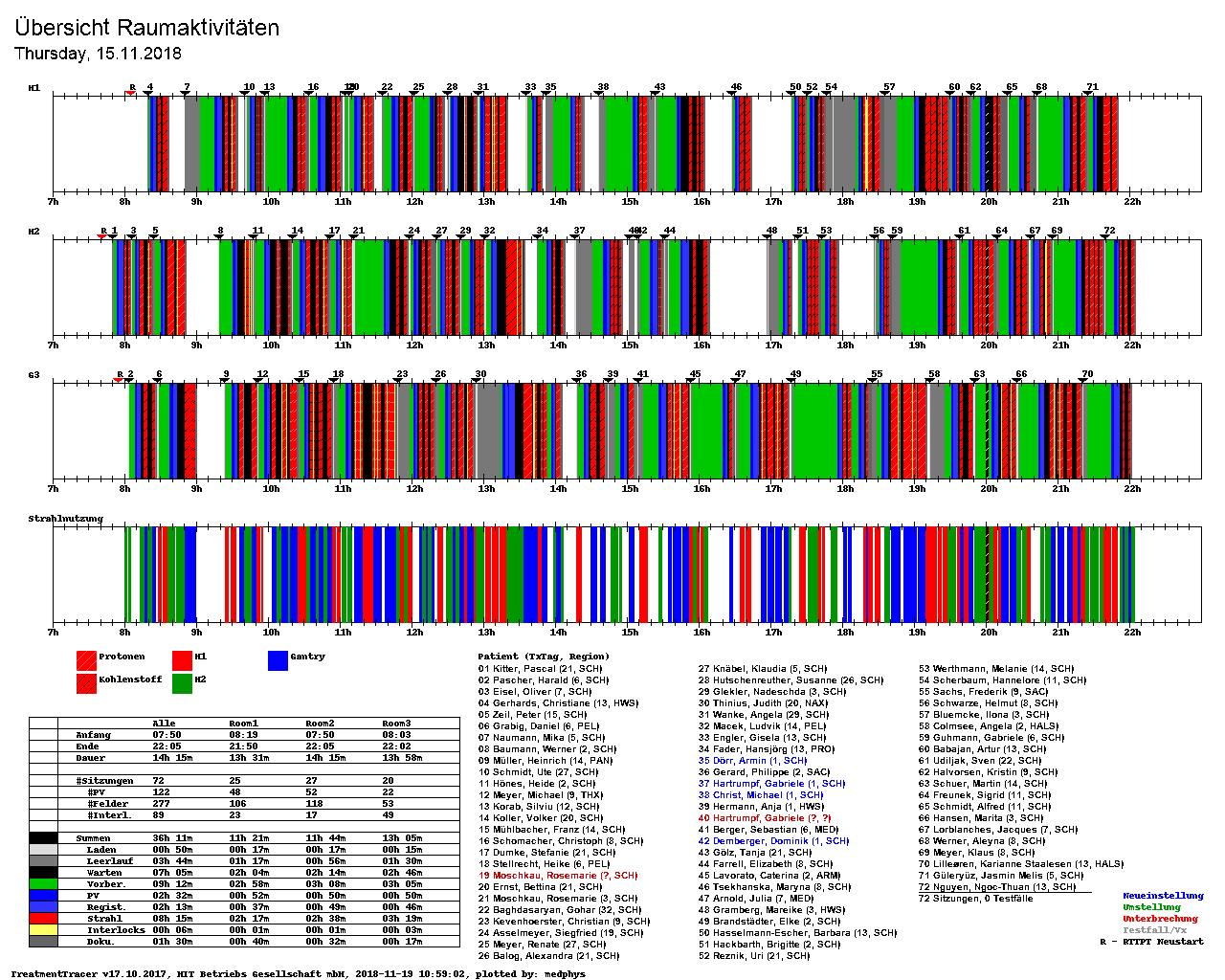 AccQA
QA,
Plan Verification
R & D 
or 
Beam adjustment
Med. Phys.QA
Patient treatment
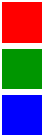 H1
      H2
      Gantry
6h       8h    10h     12h    14h    16h    18h     20h    22h    24h      2h       4h
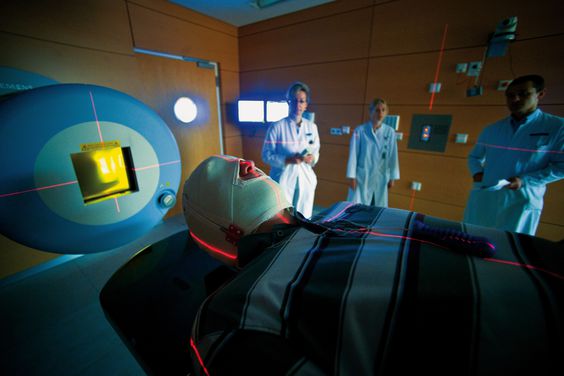 Treatment
Up to 71 patients per day
Coordinate 3 room operation 
Anesthesia
Complex positioning
19 min./day	downtime in av.2018(facility OR single room)
Operating conceptTypical therapy day
AccQA
QA,
Plan Verification
R & D 
or 
Beam adjustment
Med. Phys.QA
Patient treatment
6h       8h    10h     12h    14h    16h    18h     20h    22h    24h      2h       4h
R & D
Bio-physics experiments
Detector development (on-line beam monitoring)
Accelerator R & D
Accelerator beam adjustment
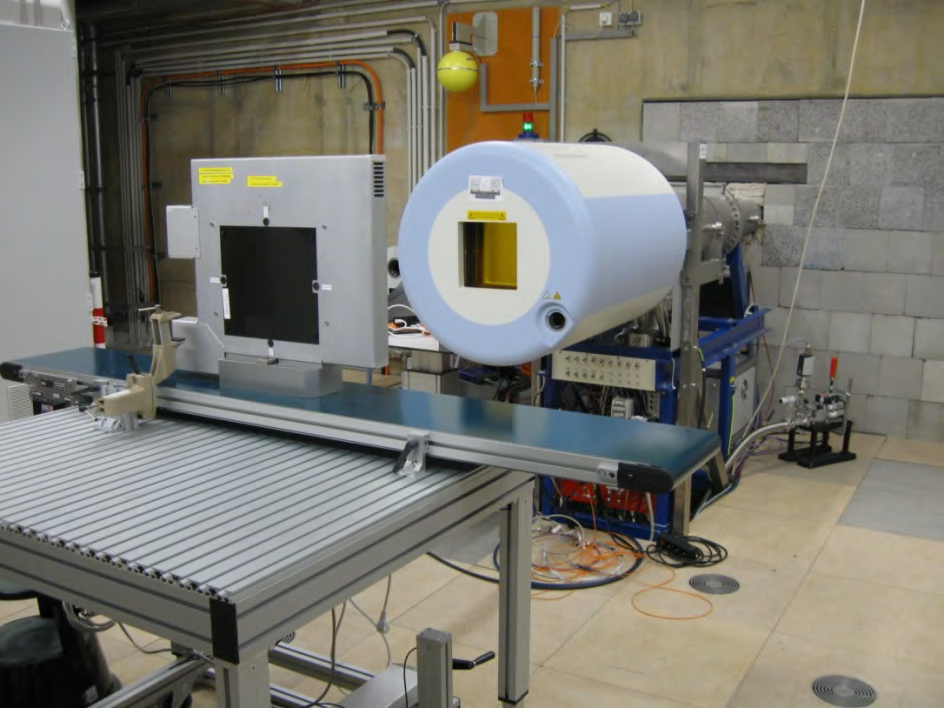 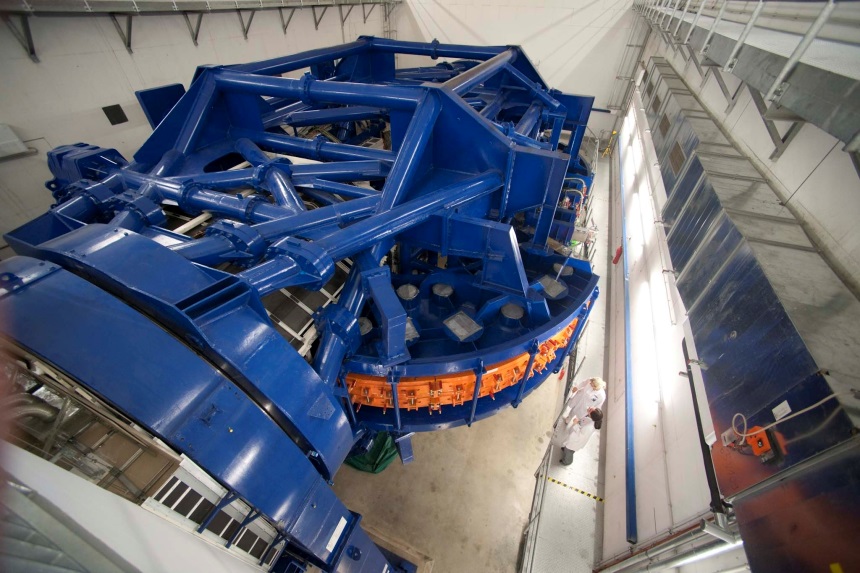 Operating conceptPeople
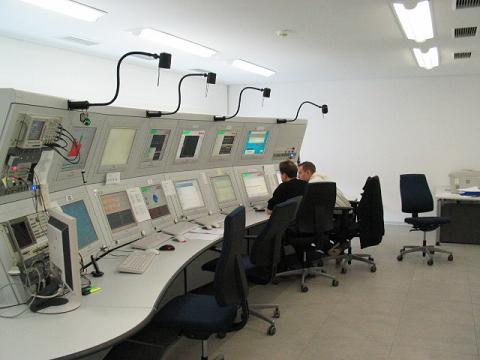 Accelerator team: ~20 people
Physicists, engineers, technicians
Maintenance/beam adjustment and operating is done by the same people

Availability of personnel:
2 accelerator operators on-site, 24/7
On-call duty for each of the 3 maintenance groups
2nd level support (accelerator control system, Gantry)

In case of  failure:
Fast decision necessary, if therapy can restart within minutes
Experienced personnel needed
Maintenance conceptShutdowns
1 long shutdown 
Christmas – 1st week in January
Time consuming issues
Bad for patient management

5  maintenance blocks 
Maintenance Thursday + Friday 
Recommissioning and QA Saturday + Sunday
Patients can continue treatment

12 single maintenance days 
Maintenance Monday morning
QA in the afternoon
Maintenance concept
Preventive maintenance

Parallel maintenance, tight schedule:
HIT-internal groups (ion-sources, beam diagnostics, RF, ...)
Siemens customer service for the beam application system
External companies 
Infrastructure; cooling system
Control system updates
Gantry structure mechanical maintenance
 (Spatial) Coordination of different maintenance groups

No failure of a complete day since 2009
Maximum breakdown: 5h
Conclusion
Major criteria for a successful treatment
Safety
Accuracy
Reliability
Beam stability

Ways to get there: 
Use well known technology
Redundancy
Regular checks of beam parameters
Experienced personnel
Preventive maintenance
Thank you!
And the entire HIT team, especially:  R. Cee, M. Ellerbrock, M. Galonska, A. Peters, C. Krantz (MIT)